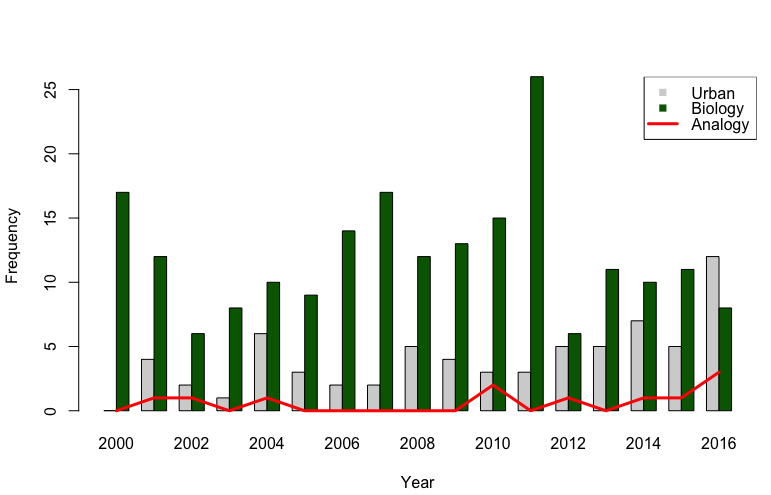 Supplementary Material 2. Frequency plot of the number of articles using the term self-organisation found in the biological (green) and urban (grey) literature, and the frequency of urban articles containing a biological analogy, by year.